L’imagologIa: Cos’È?
Stefano Tedeschi
La Sapienza – Università di Roma
Definizione di Imagologia
Un nuovo campo di studi dedicati alla ricerca sulle immagini collettive delle nazioni, dei gruppi etnici o sociali.
Nasce dalla Letteratura Comparata per poi allargarsi a studi di Psicologia Sociale
La «Tavola dei Popoli»
La «Tavola dei Popoli» Traduzione in inglese
Le tre fasi del cerchio imagotipico
Tre maniere di rappresentare l’Altro
La mania
La «Ispanomania» nelle culture inglese e francese tra XIX° e XX° secolo
La riscoperta dell’Andalusia araba
Il mito del gitano e della gitana
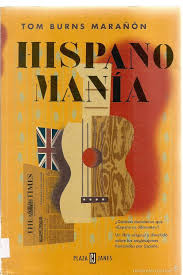 La mania per gli Stati Uniti dopo la seconda guerra mondiale
La fobia
Islamofobia
Sviluppo dopo il 2001
Ragioni politiche e nascita dello stereotipo del radicale islámico
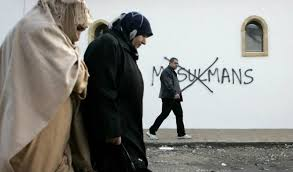 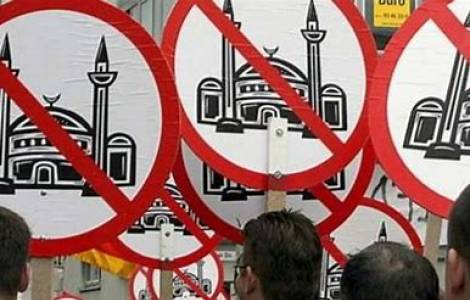 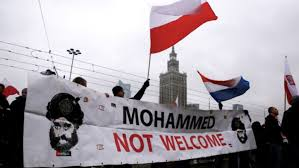 La filia
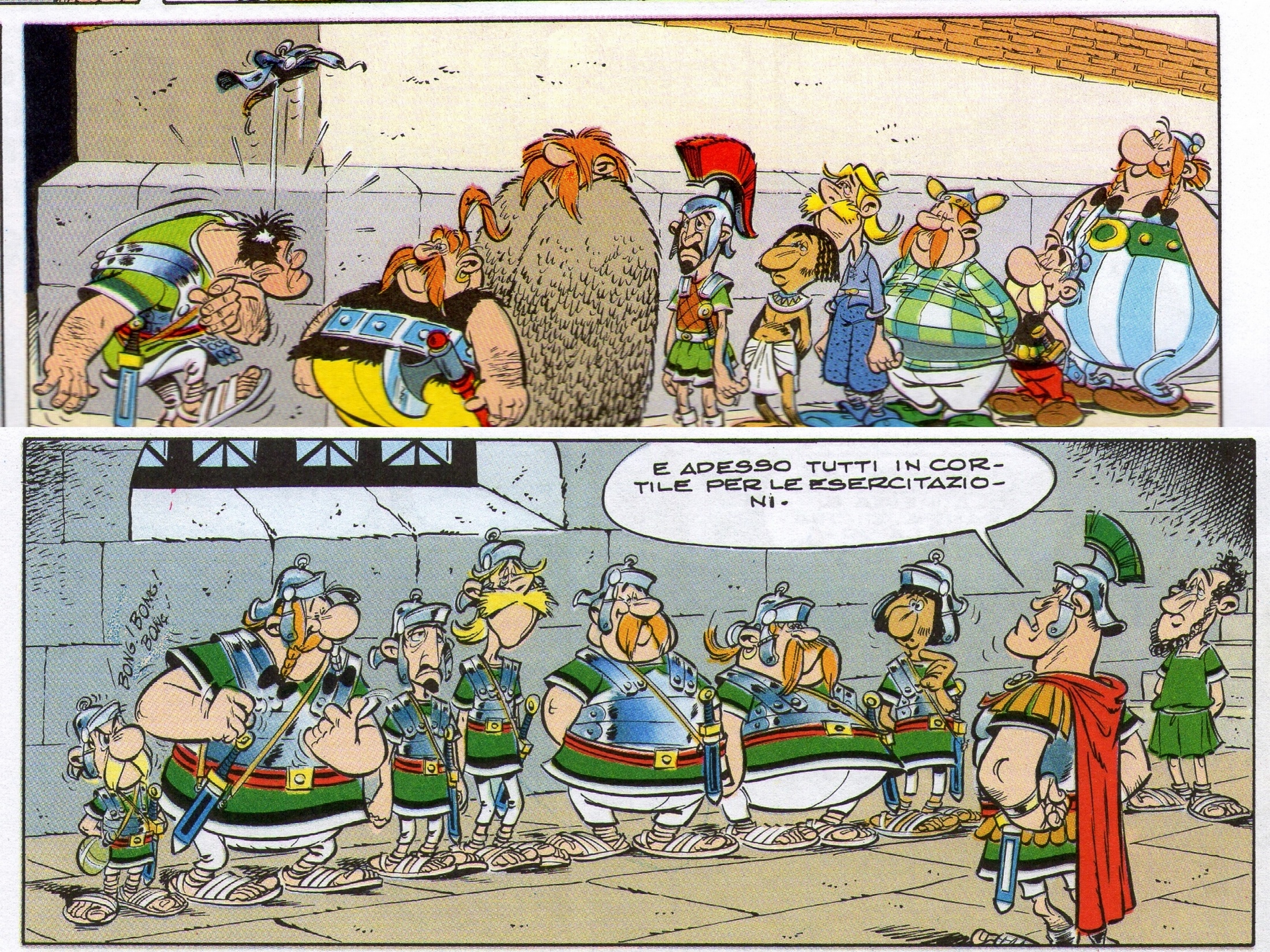 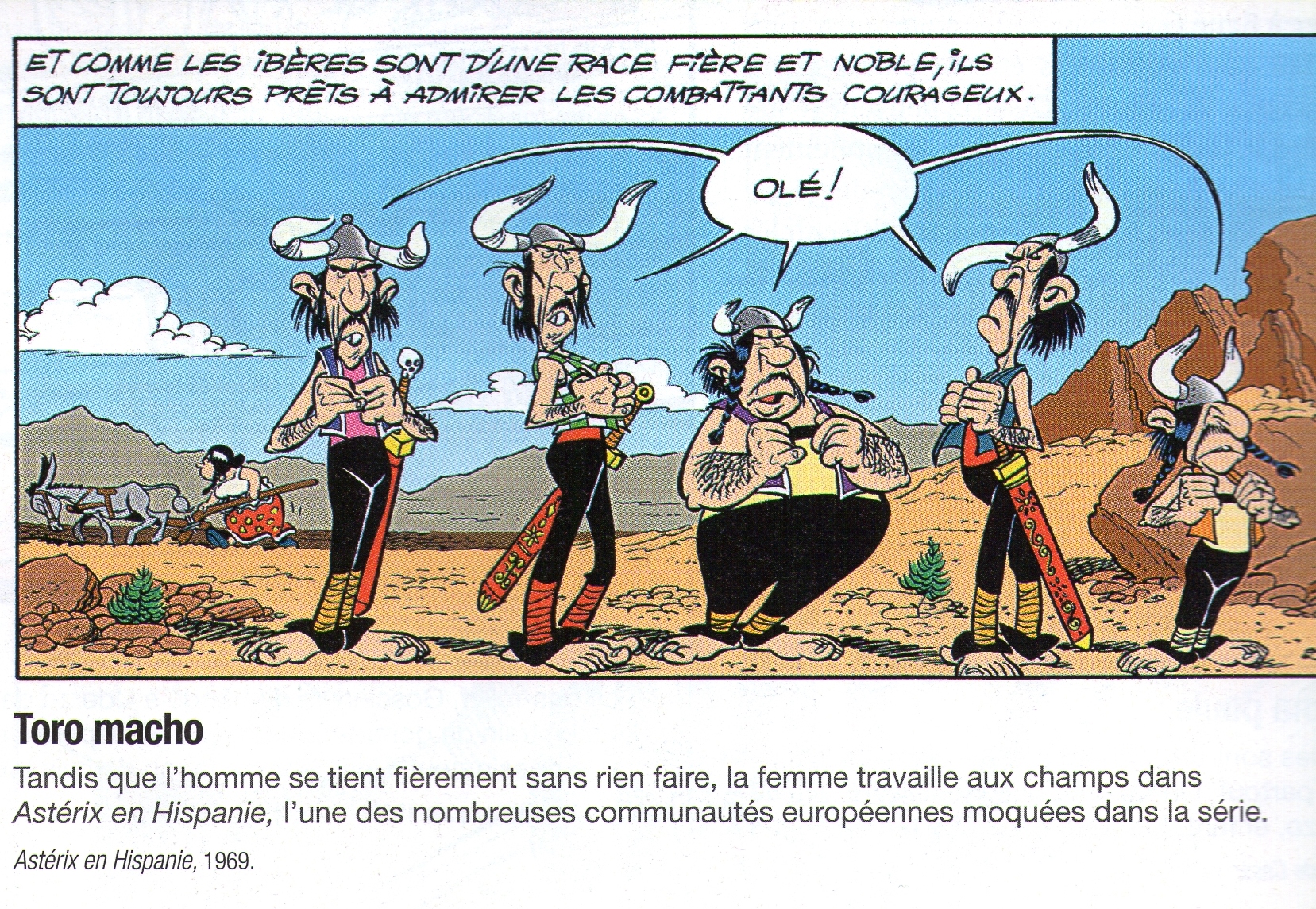 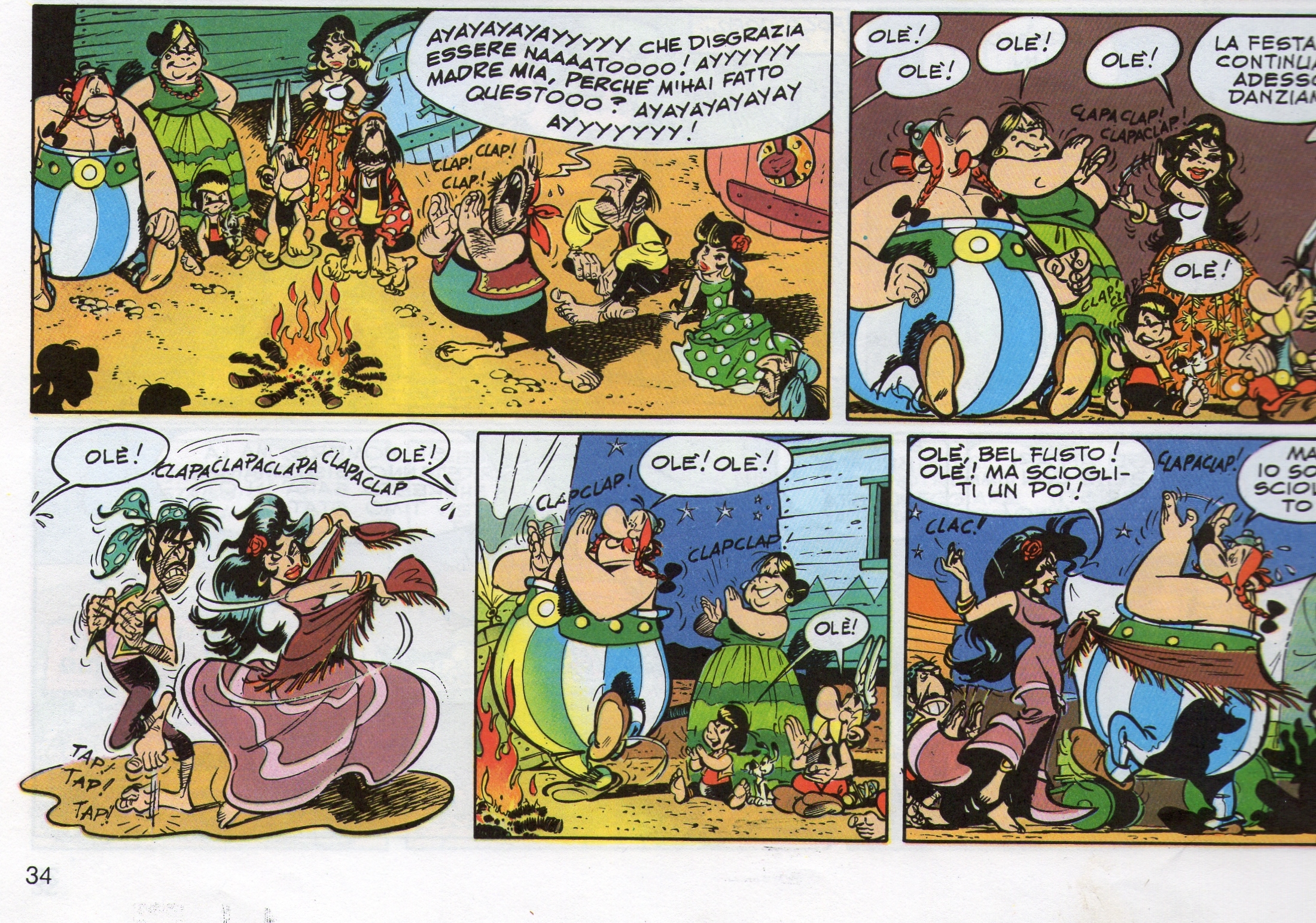 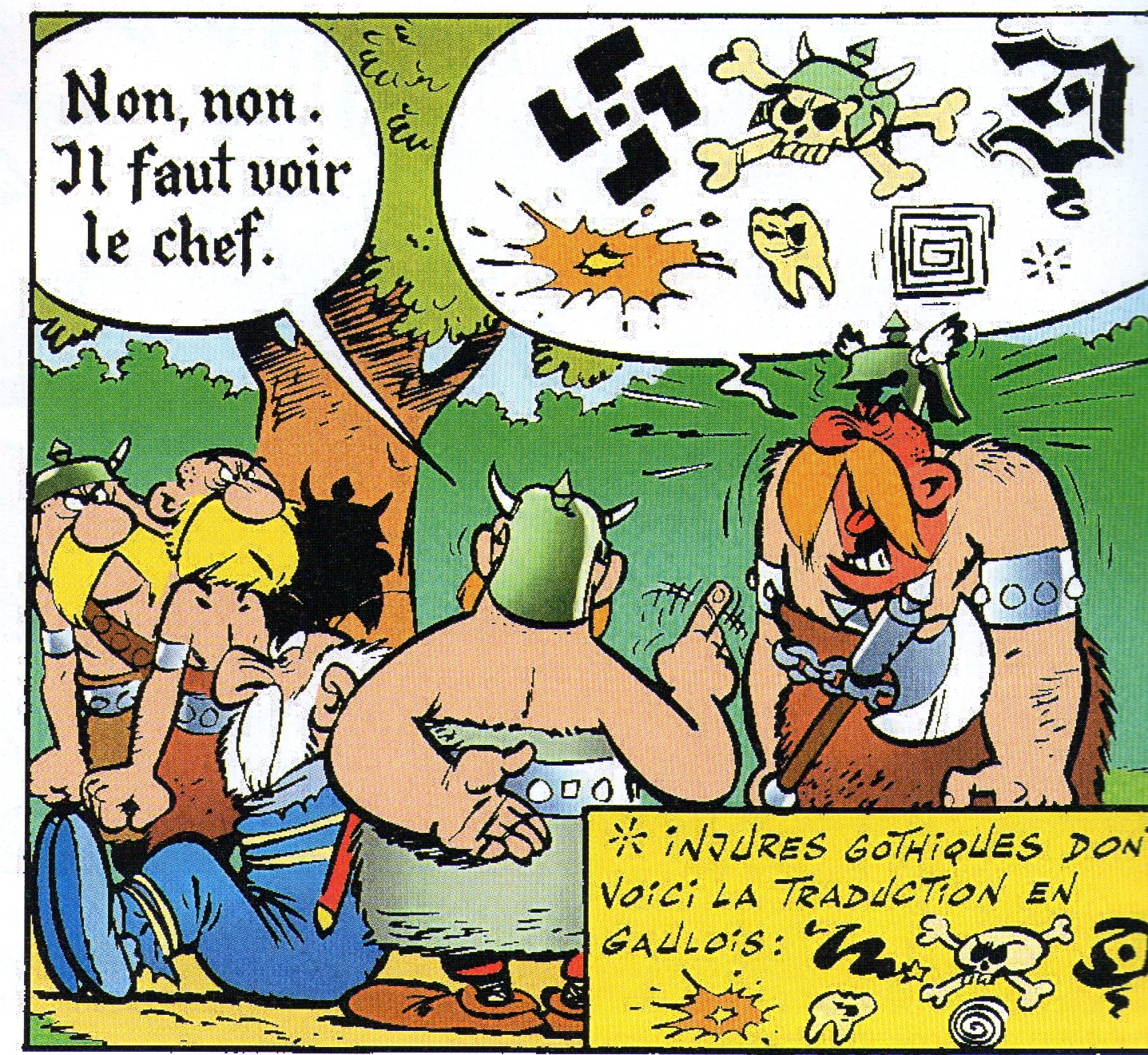